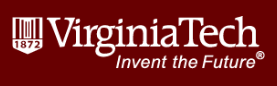 Problem Based Learning To Build And Search Tweet And Web Archives
Richard Gruss
Edward A. Fox
Digital Library Research Laboratory
Dept. of Computer Science
Virginia Tech
Blacksburg, VA, USA

21 May 2015 for Qatar National Library
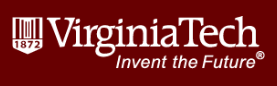 Integrated Digital Event Archiving and Library (IDEAL)
www.eventsarchive.org
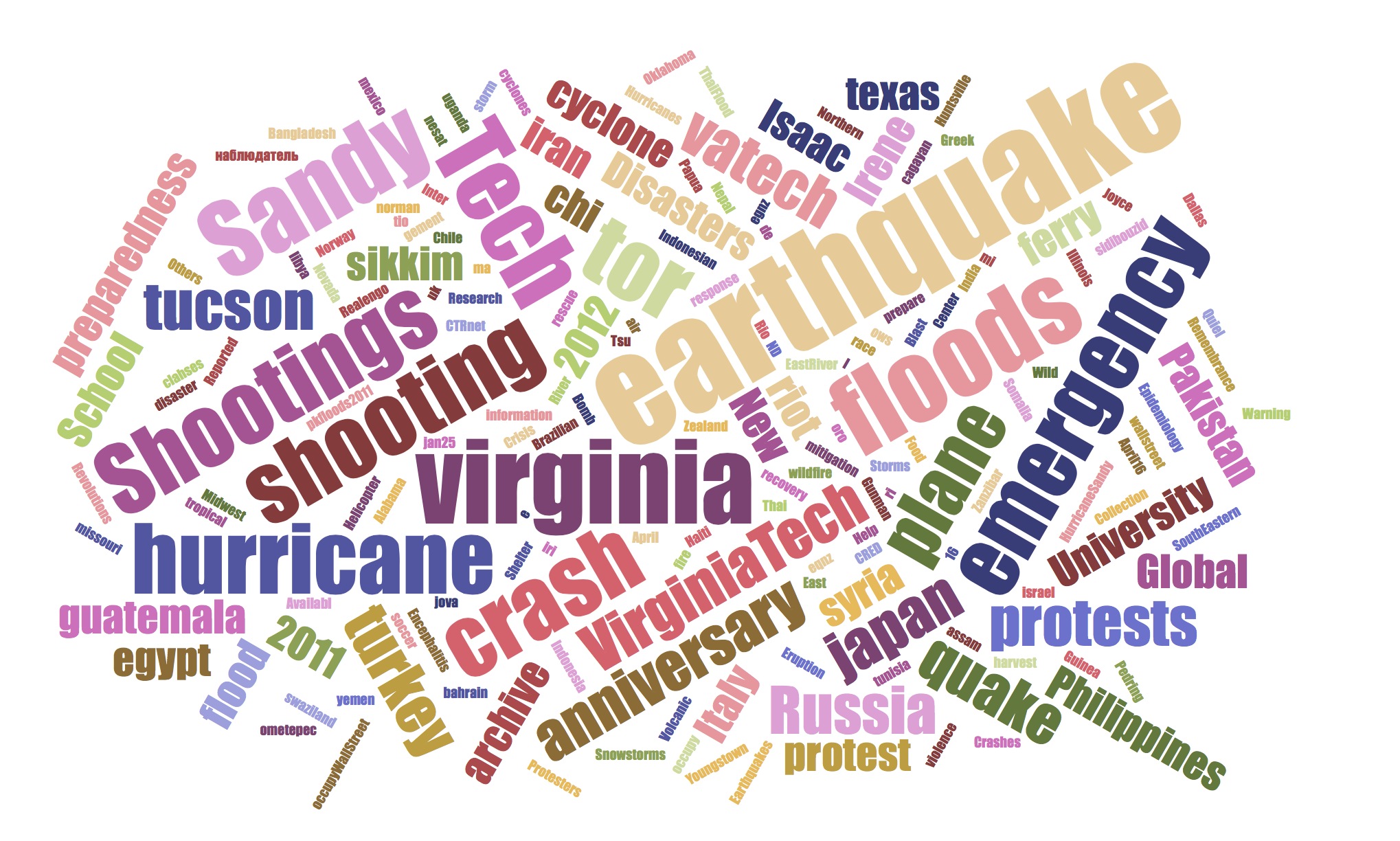 https://archive-it.org/explore?q=virginia+tech&show=Collections
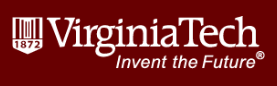 IDEAL provided data for 2 courses:
Over 11 terabytes of webpages and about 1 billion tweets
Natural disasters (e.g., earthquakes, storms, floods)
Man-made disasters (e.g., protests, terrorism, conflicts)
Community / government events
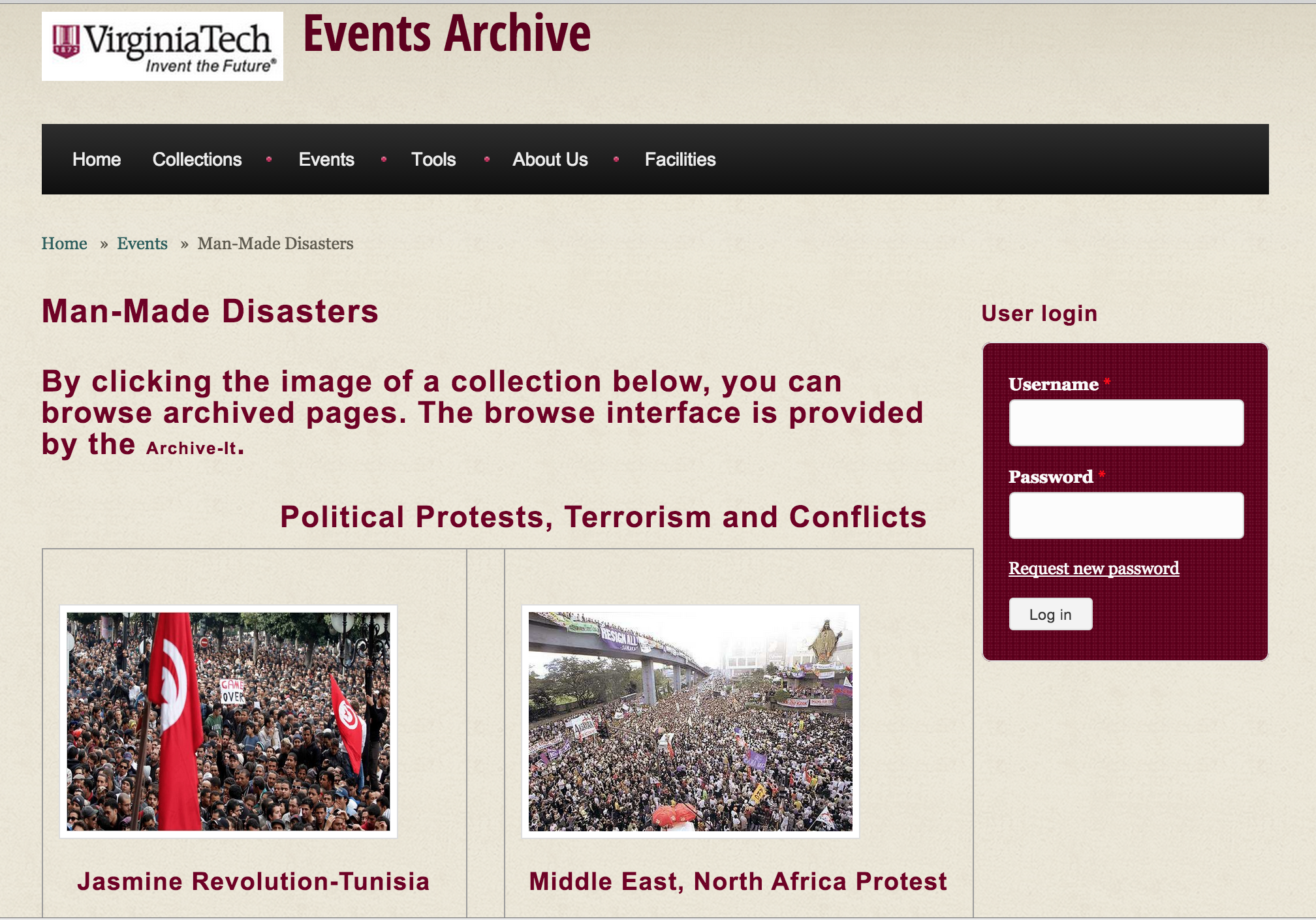 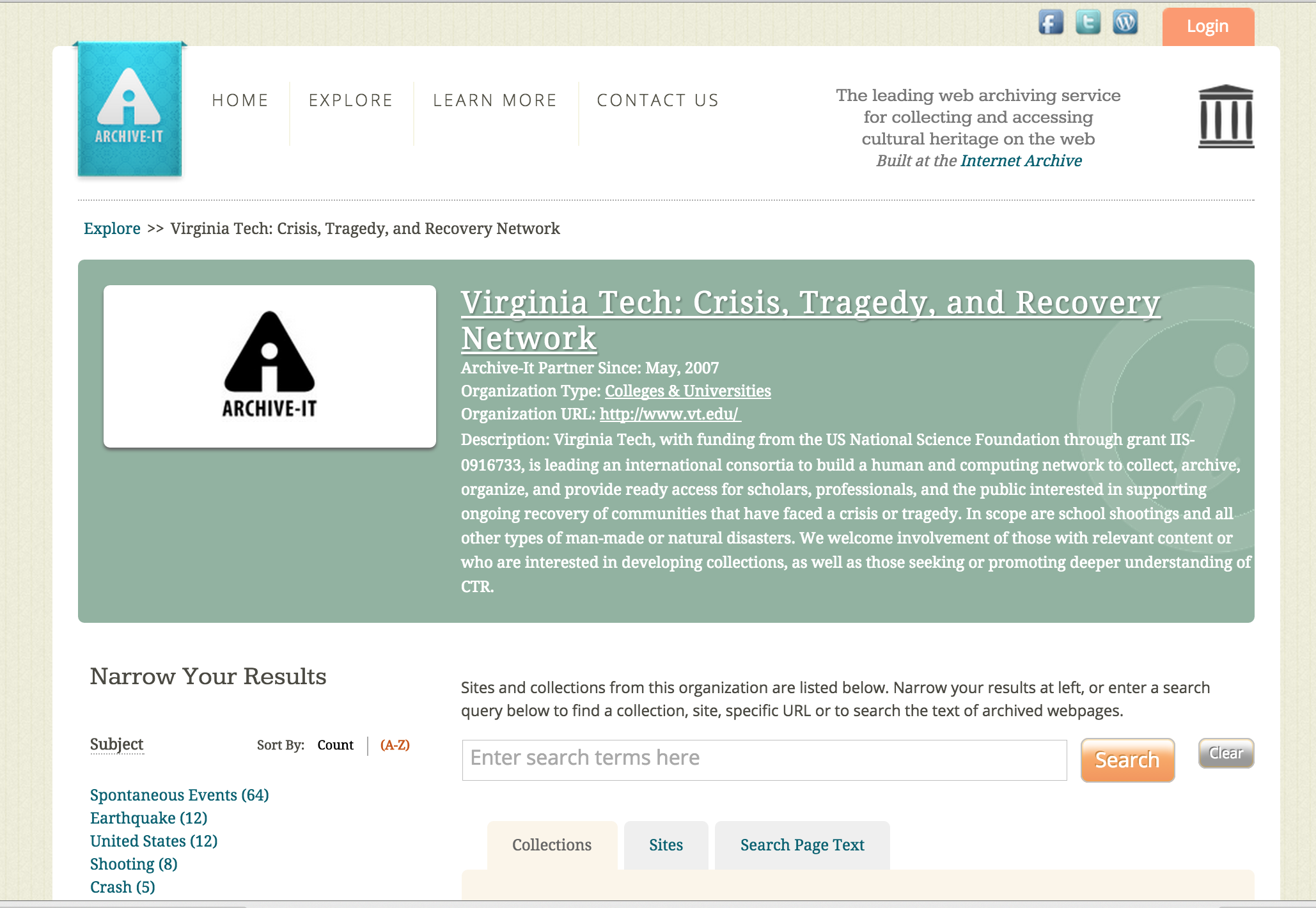 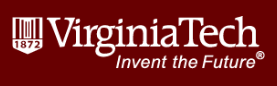 Problem-Based Learning (PBL)
A single question drives and organizes the learning activities. 
Learning is done “Just-In-Time.”
Emphasis is placed on the process rather than the product.
The task of the instructor is to provide a relevant and authentic question and serve as a facilitator.
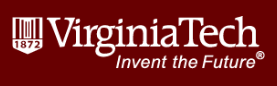 CS 4984: Computational Linguistics, Fall 2014
Undergraduate capstone course
Driving Question: “What is the best summary that can be automatically generated for your type of event?” 
 7 teams, all performing the same analysis on different collections of text
Institutional Repository entries from the teams: http://vtechworks.lib.vt.edu/handle/10919/50956
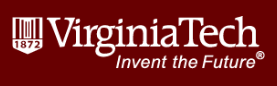 CS 4984: Computational Linguistics
Text Collections
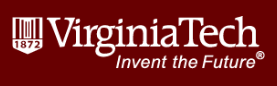 CS 4984: Computational Linguistics
Unit Objectives
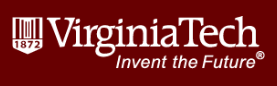 CS 4984: Computational Linguistics
Sample Results
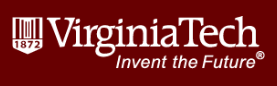 CS 5604: Information Retrieval
Introductory graduate level course
Driving Question: “How can we best build a state-of-the-art IR system in support of a large digital library project?” 
8 teams, all performing different tasks along a processing pipeline
Institutional Repository entries from the teams: http://vtechworks.lib.vt.edu/handle/10919/19081
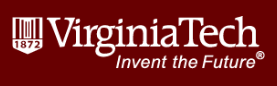 CS 5604: Information Retrieval
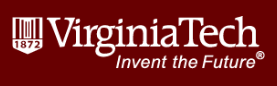 CS 5604: Information Retrieval
Team Responsibilities
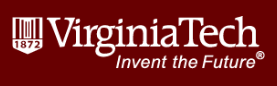 CS 5604: Information Retrieval
Indexing/analyzing Tweets into Solr
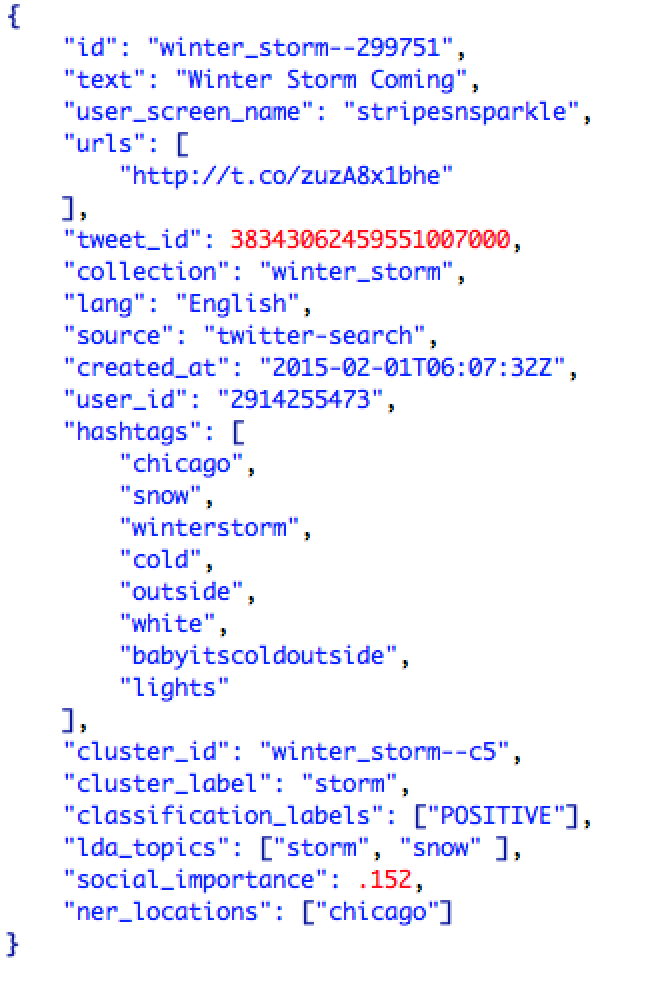 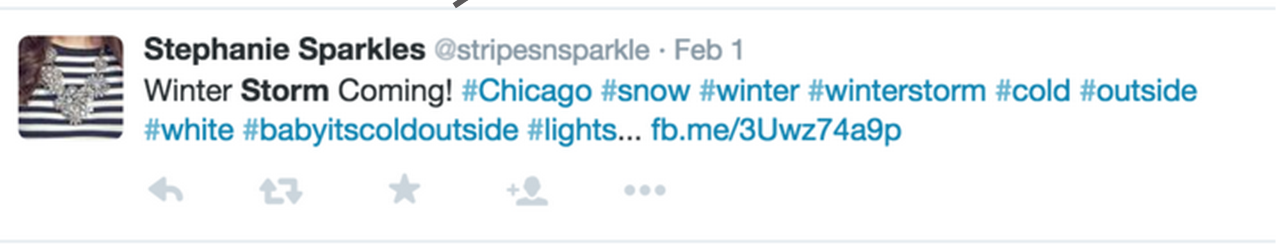 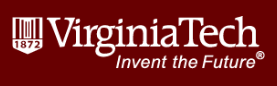 CS 5604: Information Retrieval
Custom Solr Search
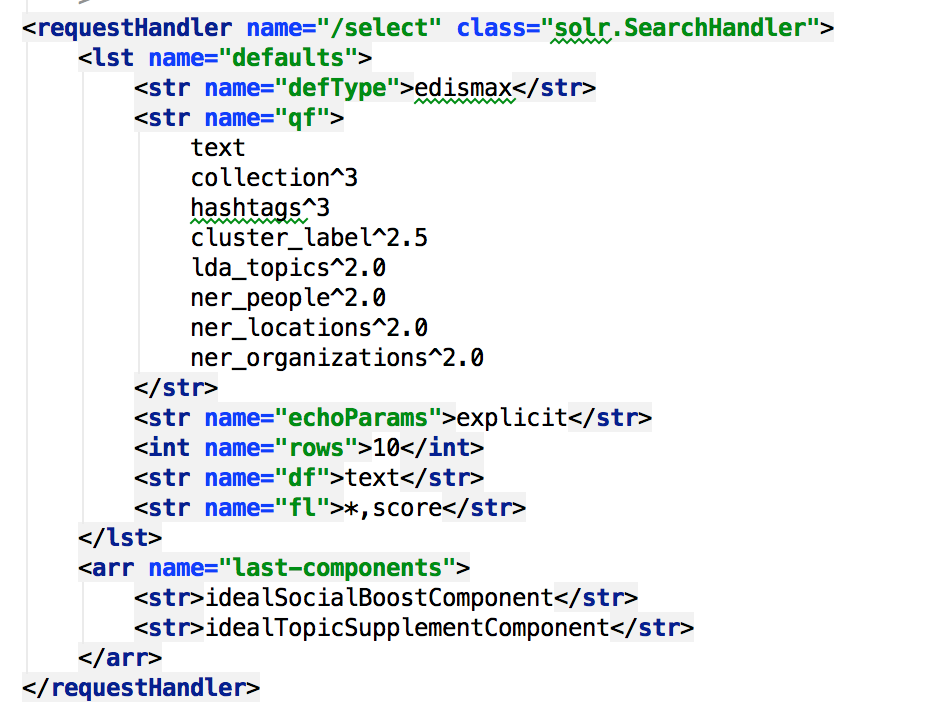 Field weights
Custom result list processing
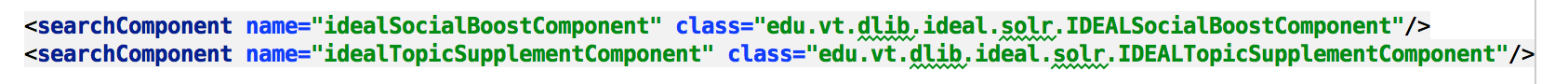 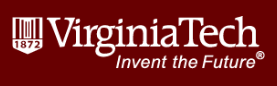 CS 5604: Information Retrieval
Search Performance (first 1000 results)
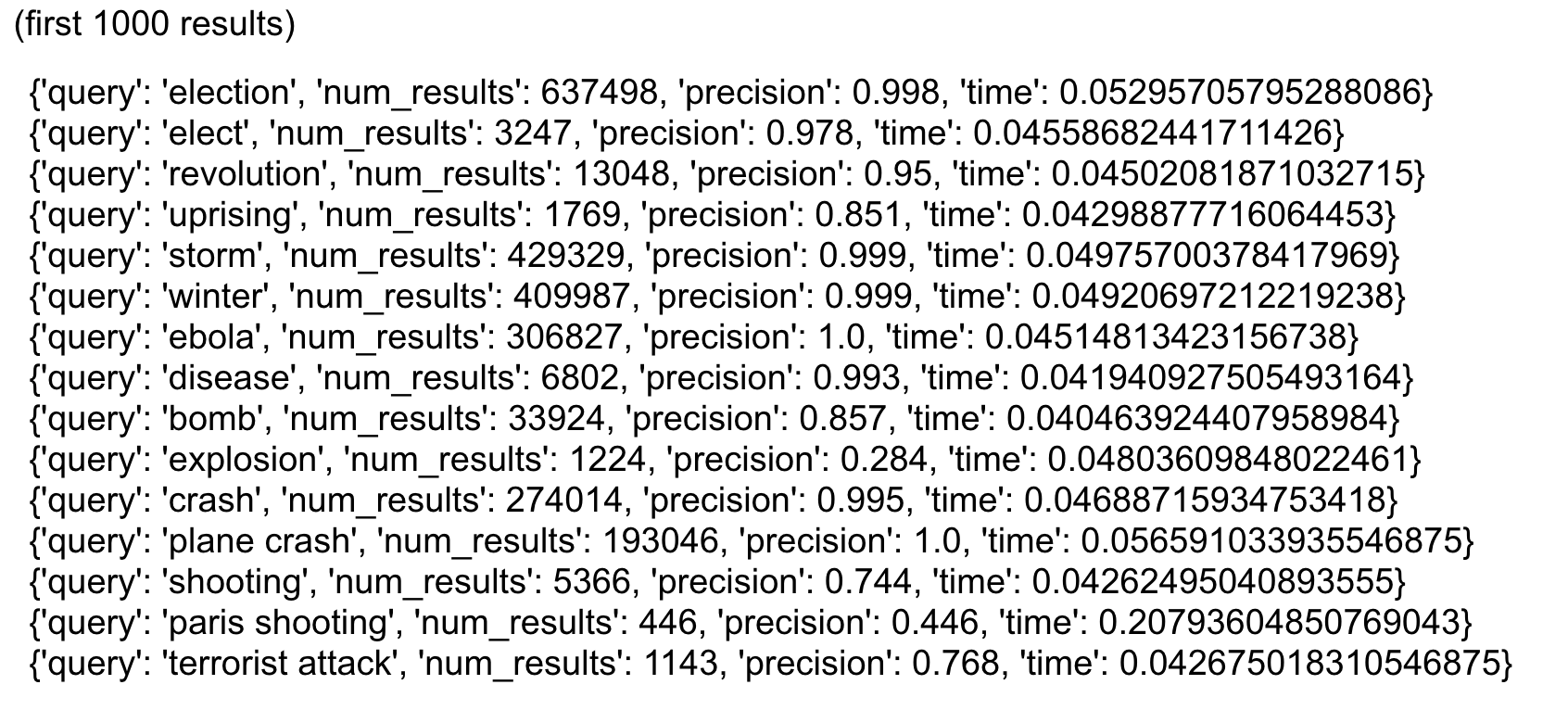 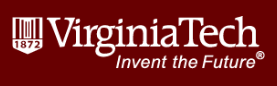 Acknowledgements
US National Science Foundation, DUE-1141209
US National Science Foundation, IIS-1319578